Unidad 4 electricidad
Resumen circuito eléctrico
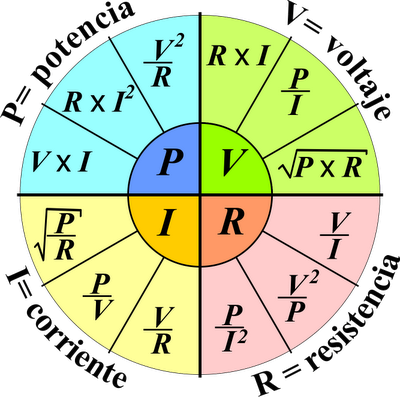 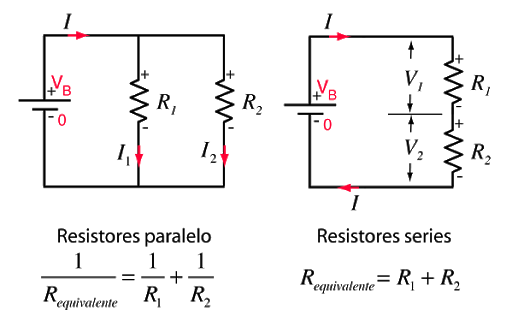 2
Calcular la resistencia total, la corriente total y la corriente por cada resistencia, la caída de potencial en cada resistencia, el consumo de potencia total y la potencia consumida en cada resistencia; para los siguientes casos:
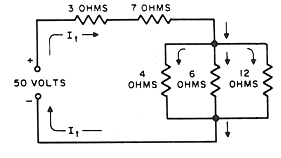 Ejercicio examen 2014
3
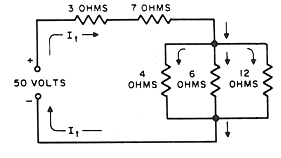 Ejercicio examen 2014
4
Calcular la resistencia total, la corriente total y la corriente por cada resistencia, la caída de potencial en cada resistencia, el consumo de potencia total y la potencia consumida en cada resistencia; para los siguientes casos:
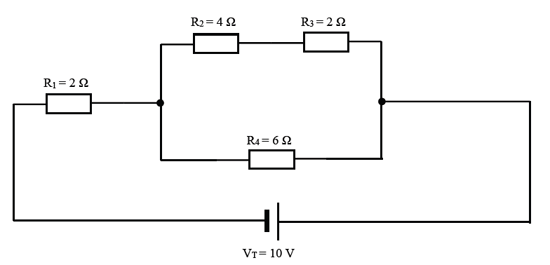 Ejercicio examen 2015
5
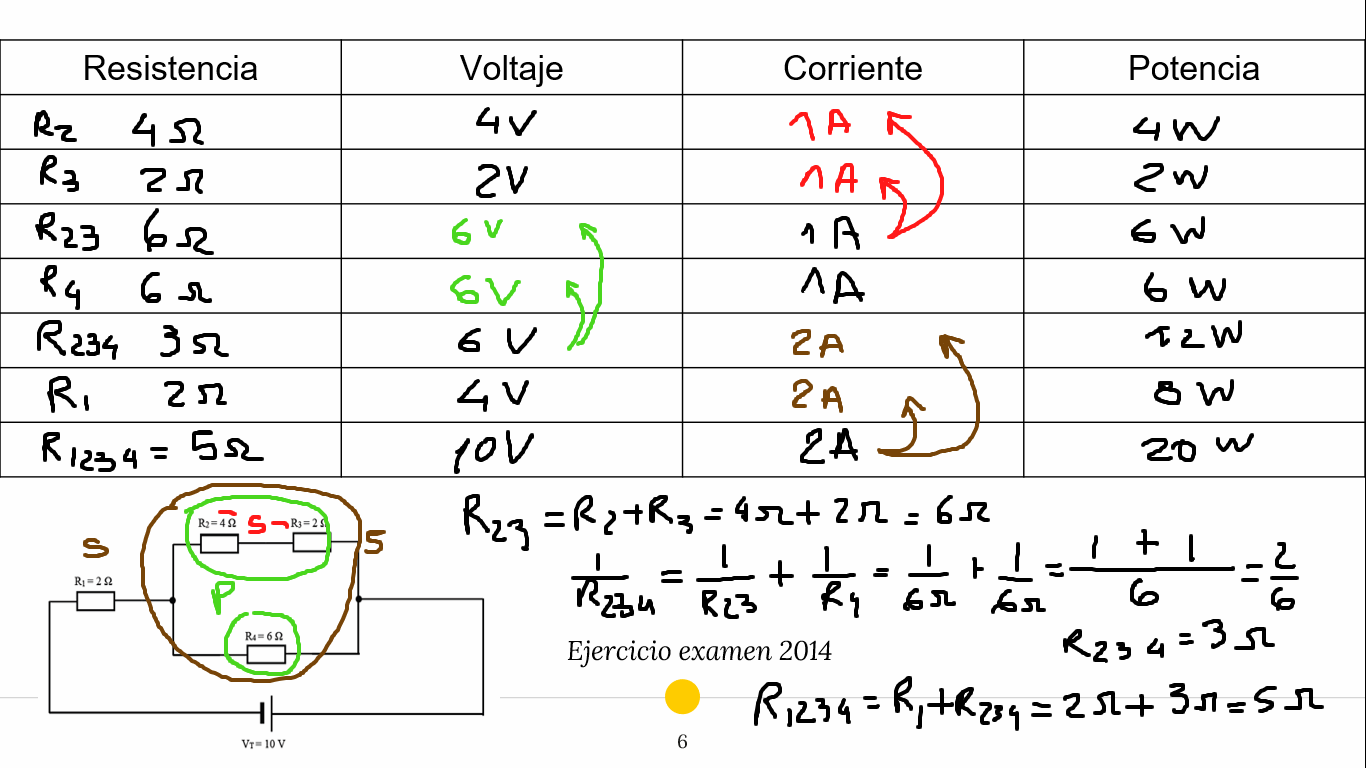 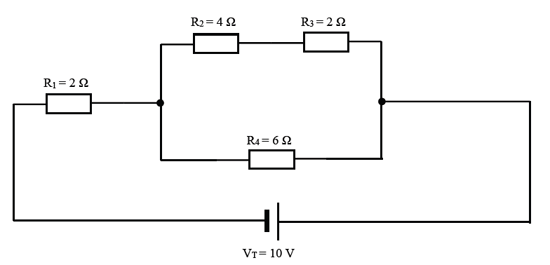 Ejercicio examen 2014
6
Calcular la resistencia total, la corriente total y la corriente por cada resistencia, la caída de potencial en cada resistencia, el consumo de potencia total y la potencia consumida en cada resistencia; para los siguientes casos:
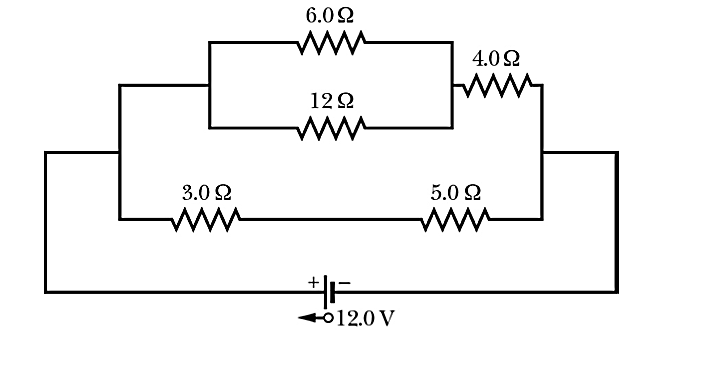 Ejercicio examen 2016
7
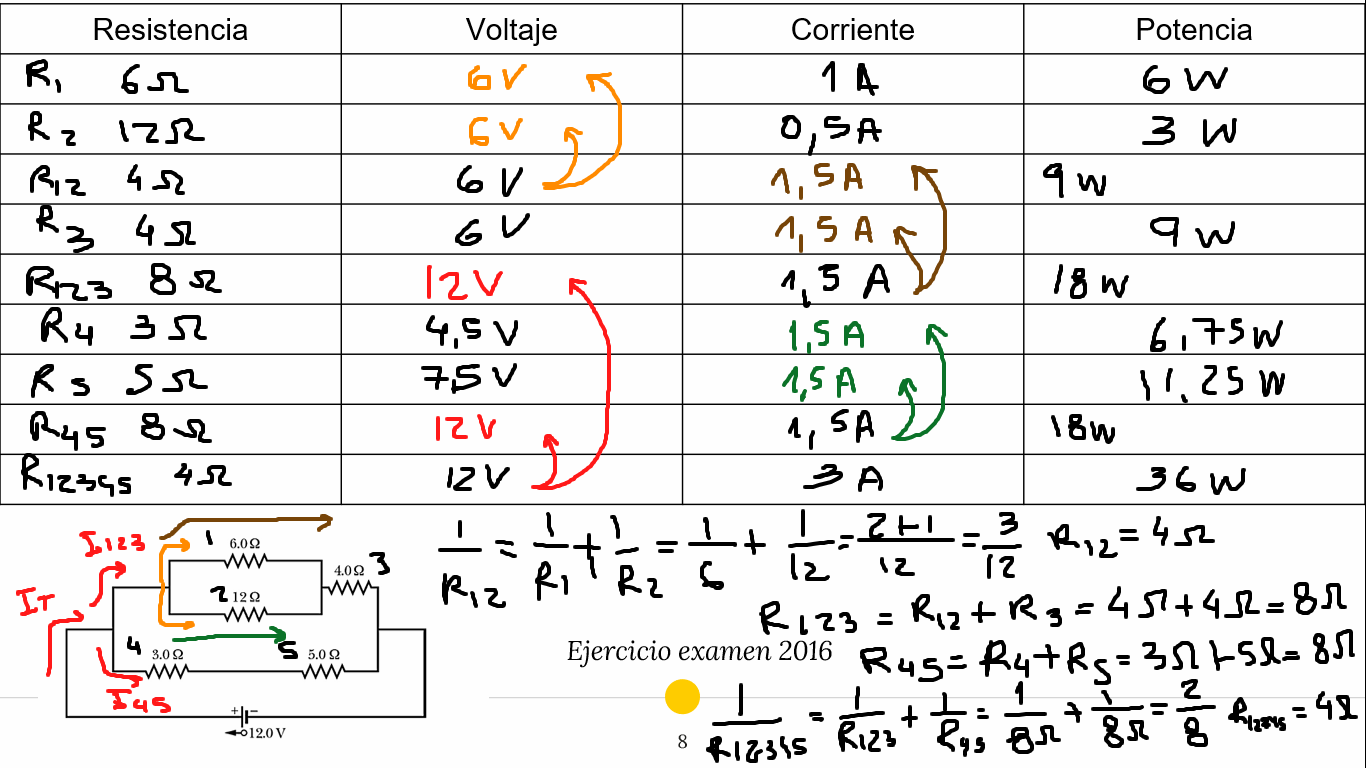 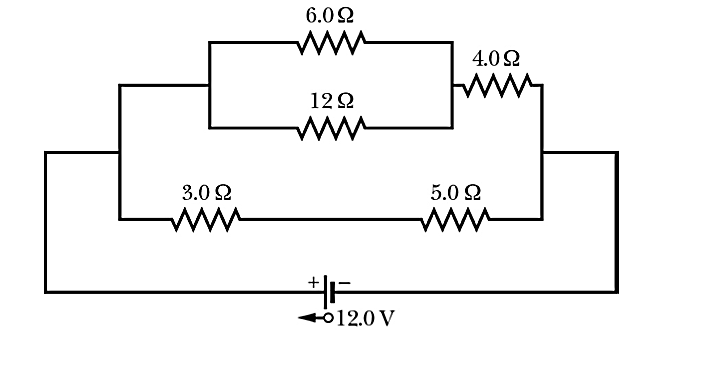 Ejercicio examen 2016
8
Calcular la resistencia total, la corriente total y la corriente por cada resistencia, la caída de potencial en cada resistencia, el consumo de potencia total y la potencia consumida en cada resistencia; para los siguientes casos:
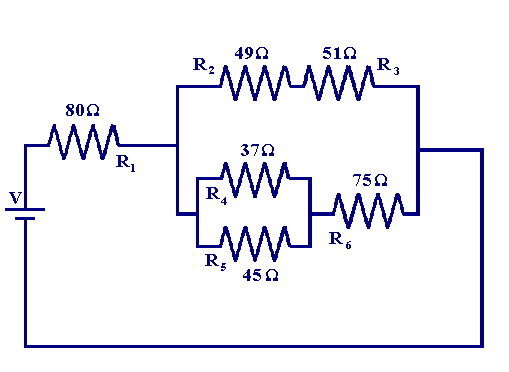 Ejercicio examen 2017
9
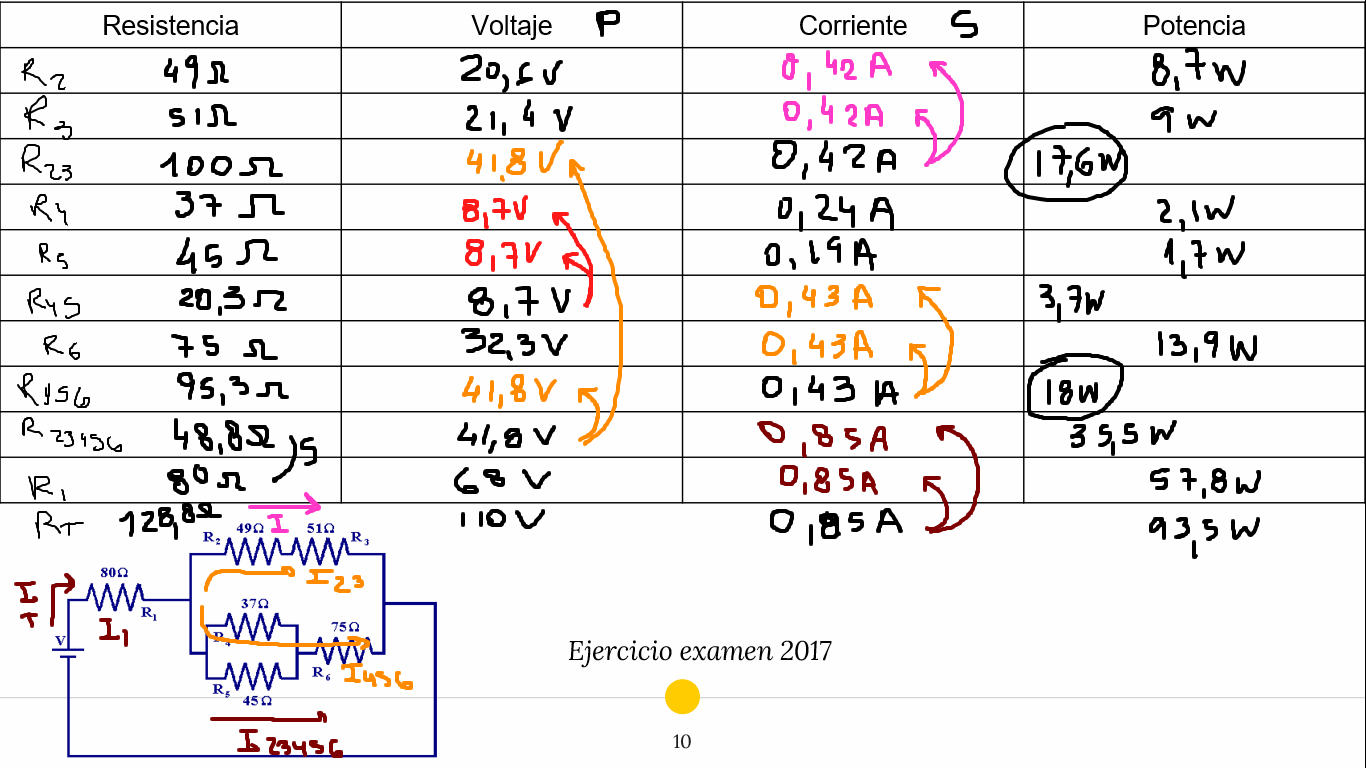 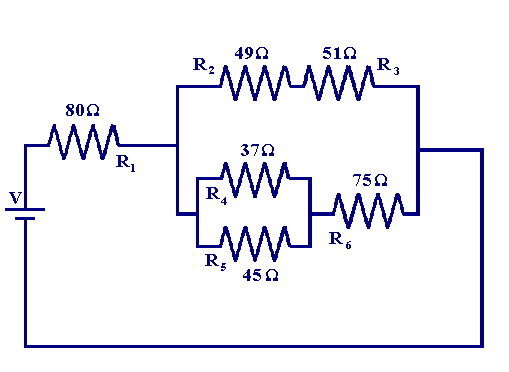 Ejercicio examen 2017
10
R1 2Ω
Calcular la resistencia total, la corriente total y la corriente por cada resistencia, la caída de potencial en cada resistencia, el consumo de potencia total y la potencia consumida en cada resistencia; para los siguientes casos:
20V
R2 5Ω
R5 5Ω
R3 3Ω
R4 4Ω
Ejercicio examen 2018
11
R1 2Ω
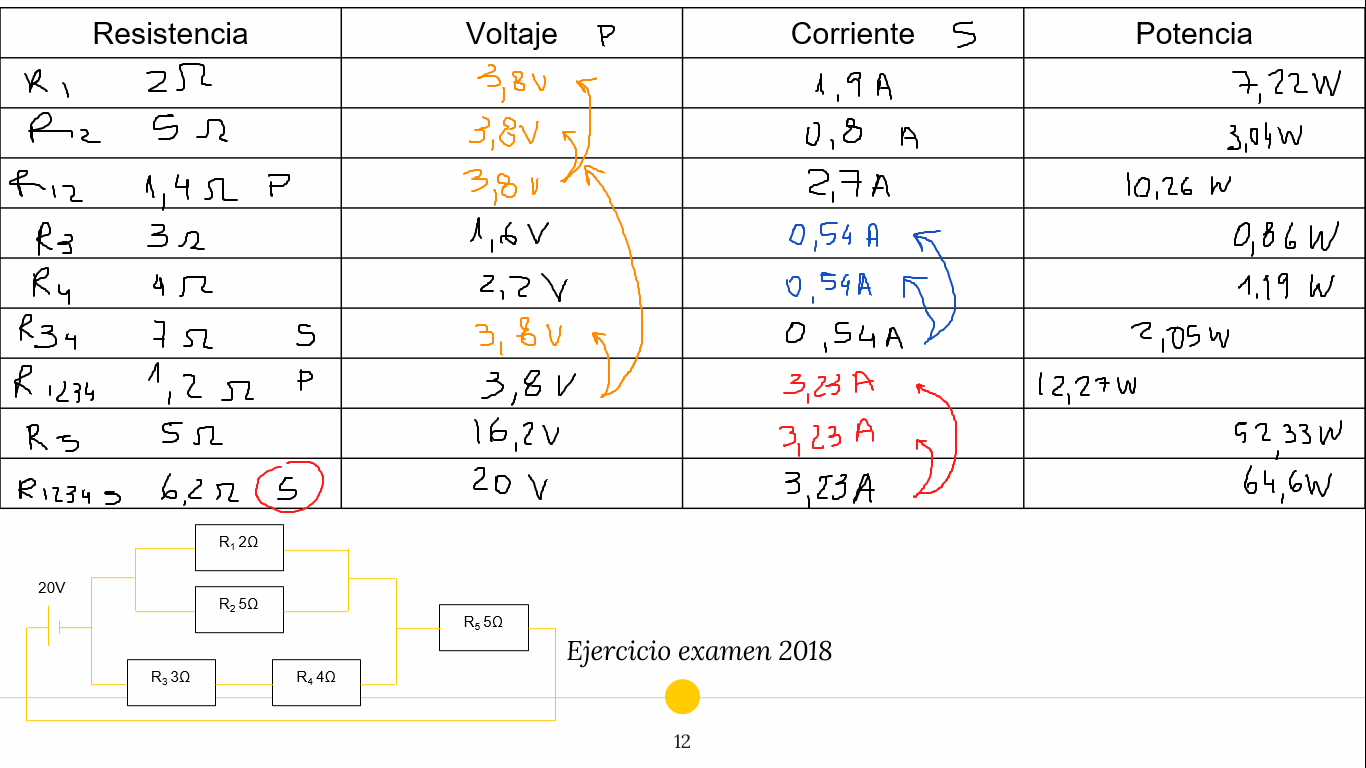 20V
R2 5Ω
R5 5Ω
R3 3Ω
R4 4Ω
Ejercicio examen 2018
12
Calcular la resistencia total, la corriente total y la corriente por cada resistencia, la caída de potencial en cada resistencia, el consumo de potencia total y la potencia consumida en cada resistencia; para los siguientes casos:
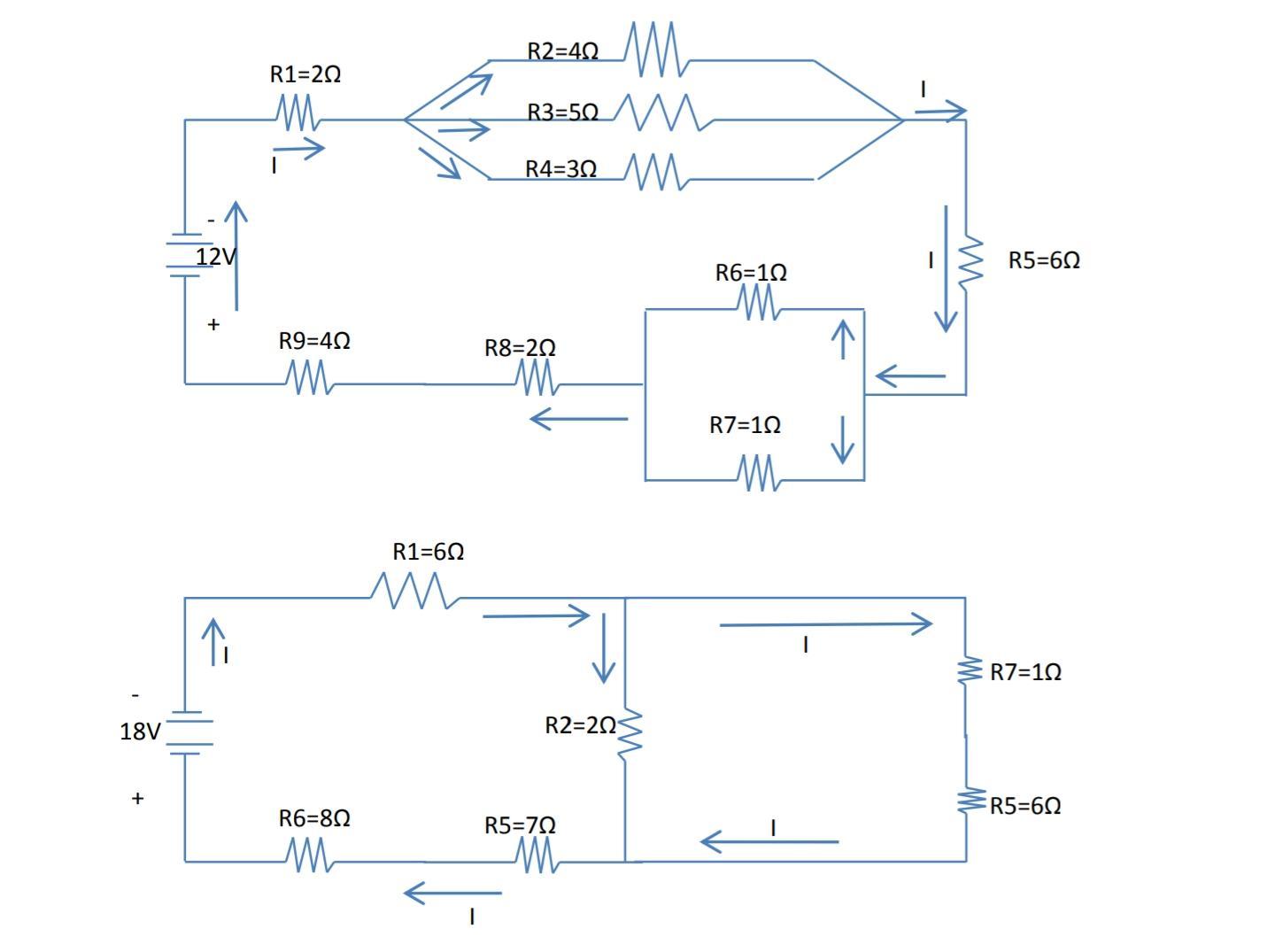 Ejercicio examen 2019
13
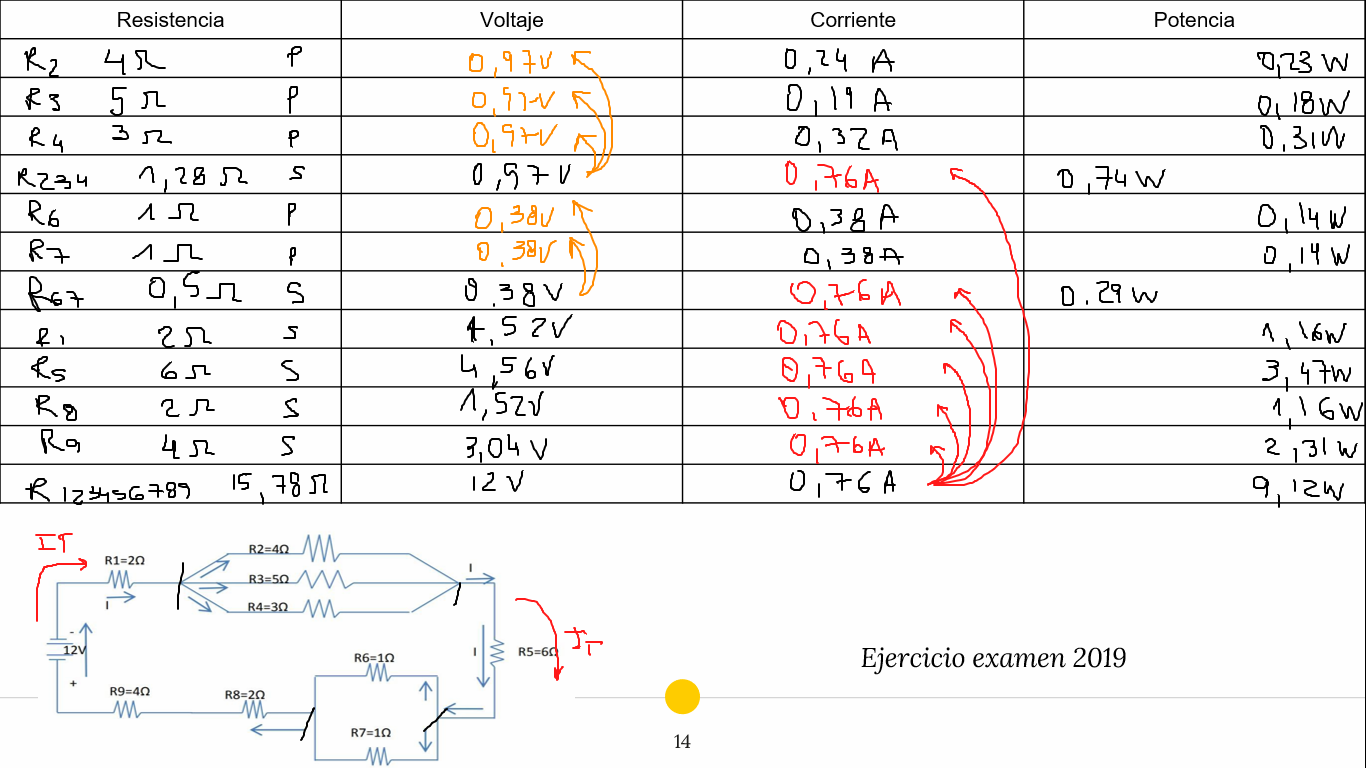 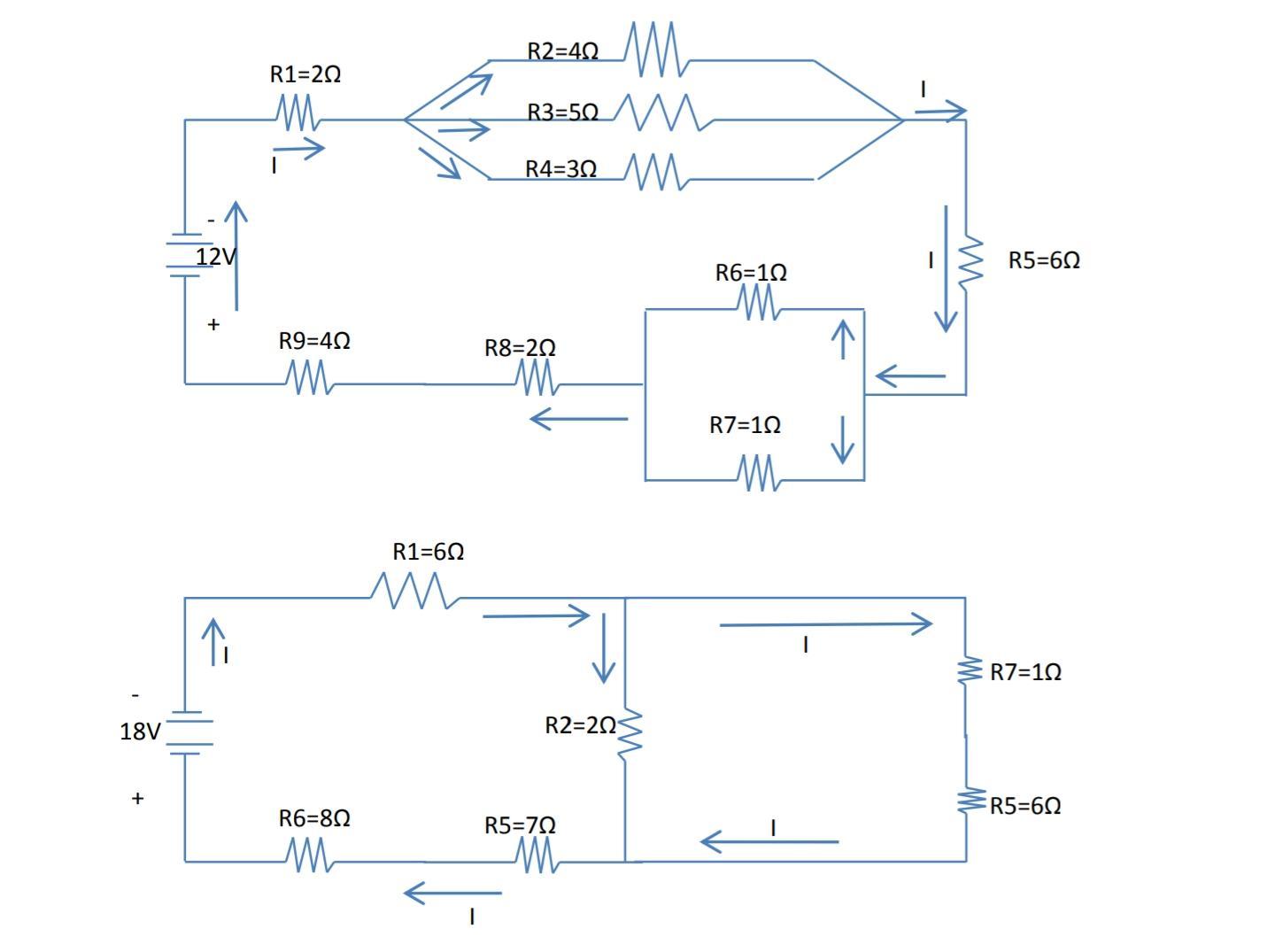 Ejercicio examen 2019
14
Tarea: repasar
15